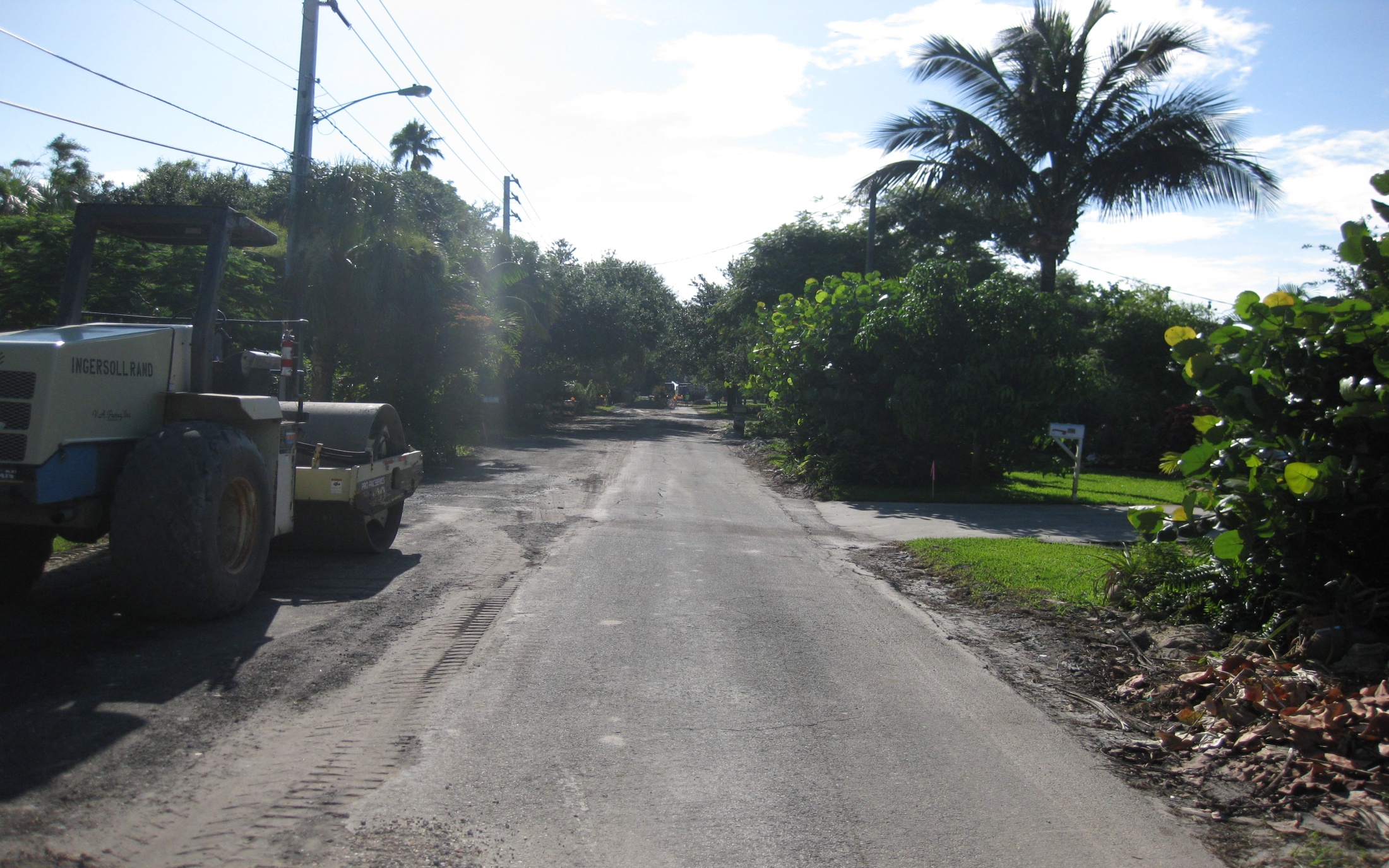 Resilient Stormwater Management in Southeast Florida – Financing Strategies Toward Sustainable Stormwater Systems
January 22, 2015
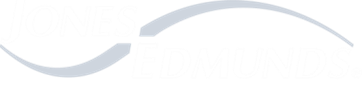 Needs for a Stormwater Management Program
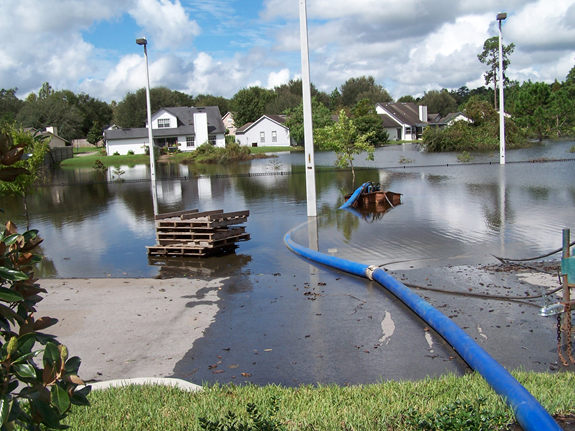 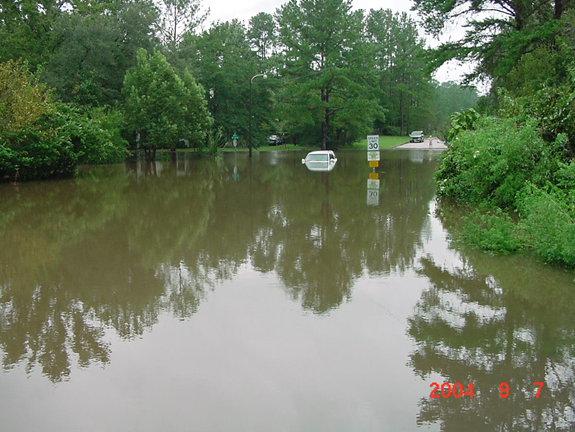 Stormwater Funding Options Comparison
[Speaker Notes: Municipal Services Taxing Unit - Tax based on property value
Municipal Services Benefit Unit - Special assessment independent of property value]
Stormwater Utilities in Florida
Benefits of a Stormwater Utility
Stormwater Grants
[Speaker Notes: National Fish and Wildlife Foundation
Five Star and Urban Waters Restoration Grant Program
Florida Recreation Development Assistance Program and Land and Water Conservation Fund
EPA Urban Small Waters]
Stormwater Grants
Stormwater Grants
Stormwater Grants
Stormwater Grants
Stormwater Grants
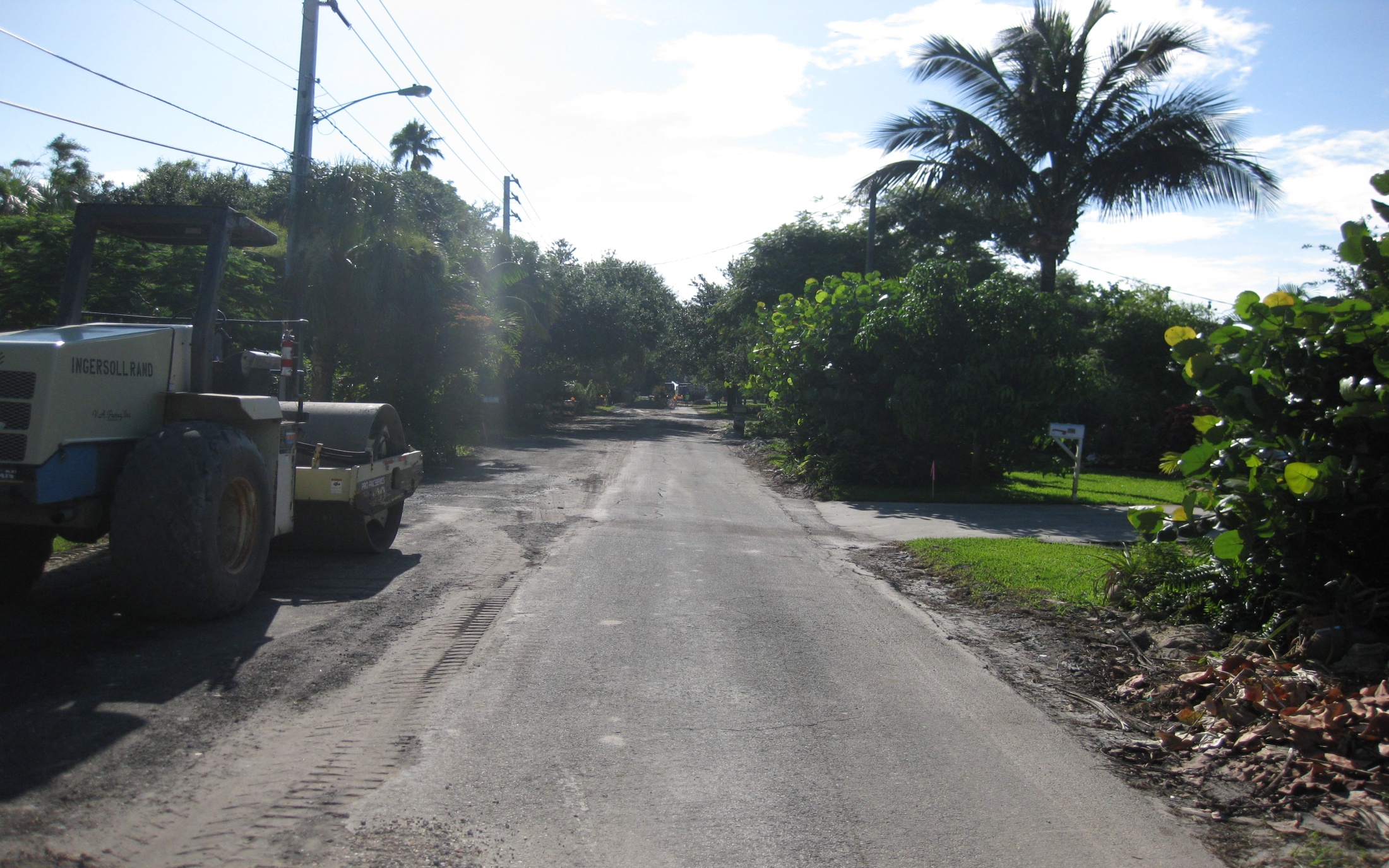 Questions